SECM - Requirement Attributes- Review
Bertil Muth
11/02/2016 Rev B
1
Requirements Attributes – Comments by Bertil Muth - 11/02/2016
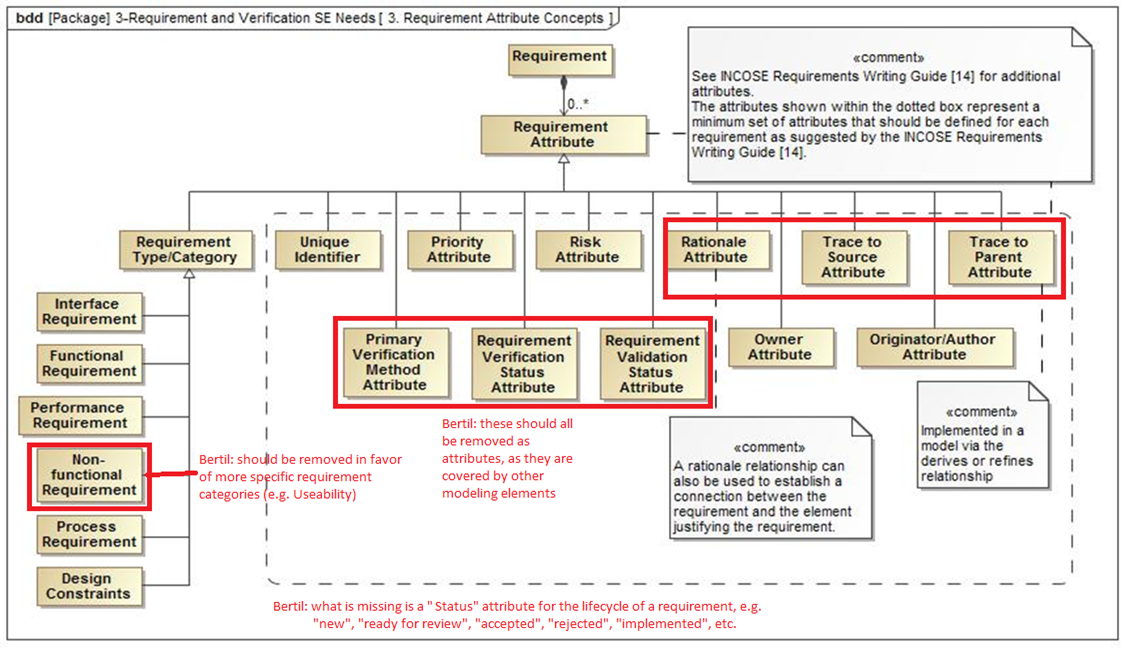 Bertil: this should say „Constraint“
2
Requirements Attributes - After incorporating Bertil Muth’s comments - 11/02/16
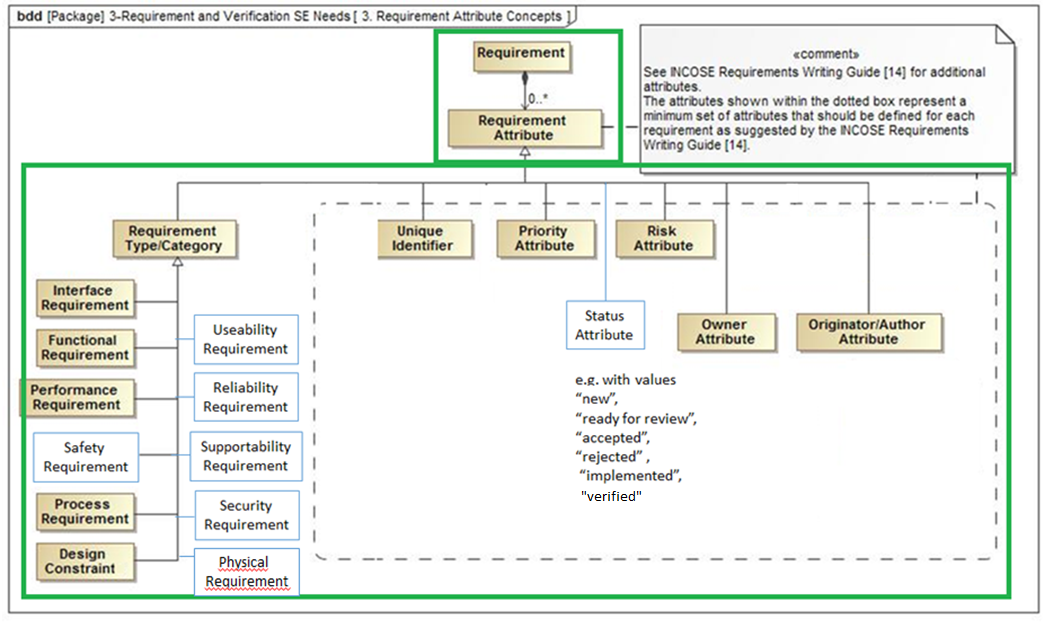 Note: a requirement can continue to change after being “accepted”, usually through some kind of change management process
3